Оптимальные пути в дорожных сетях
Виталий Осипов, УрФУ
Оптимальные путиПрименение
Оптимальные путиПрименение
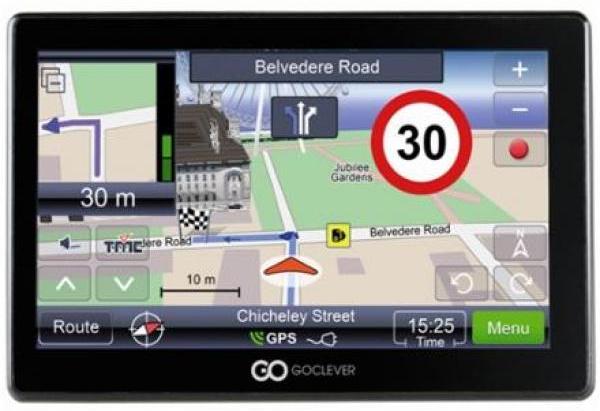 Оптимальные путиПрименение
Зачем решать эту задачу?
Интернет сервис расчета пути (Яндекс, Google, Bing…)
Навигационные устройства
Симуляция трафика
Интернет сервис поиска попутчиков
Оптимизация логистики
Многие системы
Эвристические методы
Лишь часть сети
Нет гарантии оптимальности
Здесь оптимальные методы
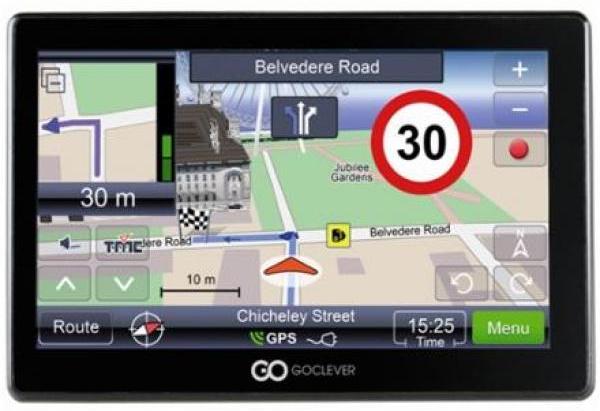 Оптимальные путиПостановка задачи
Задача
Найти оптимальный путь в дорожной сети
Модель
Дорожная сеть – граф
Вес ребра – время в пути
Кратчайший путь в графе – оптимальный путь
Классическая задача (Дейкстра)
Проблема
Размер дорожной сети
Алгоритм Дейкстры медленный (>1 c)
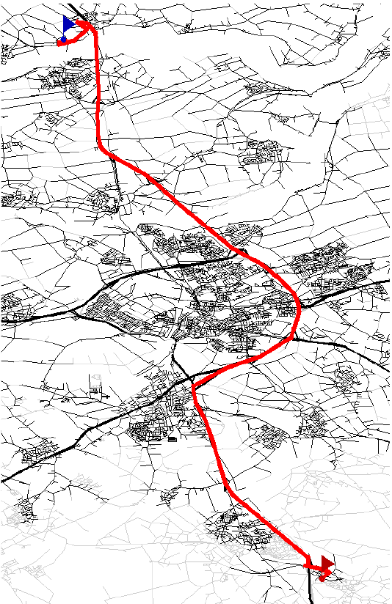 Оптимальные путиПостановка задачи
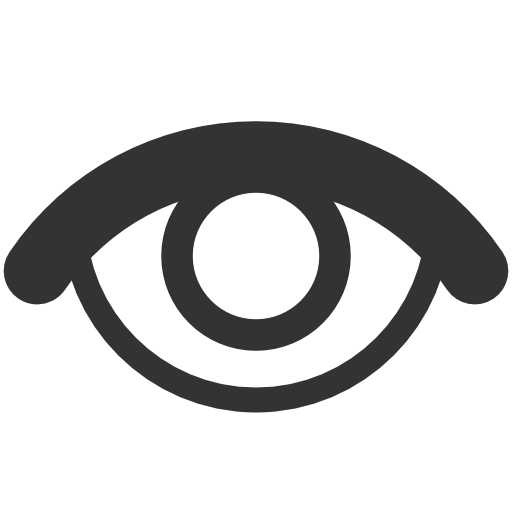 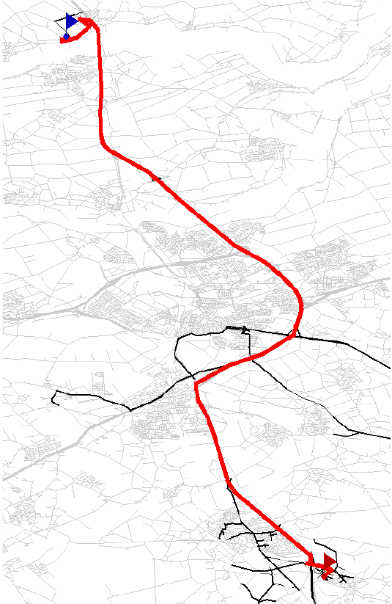 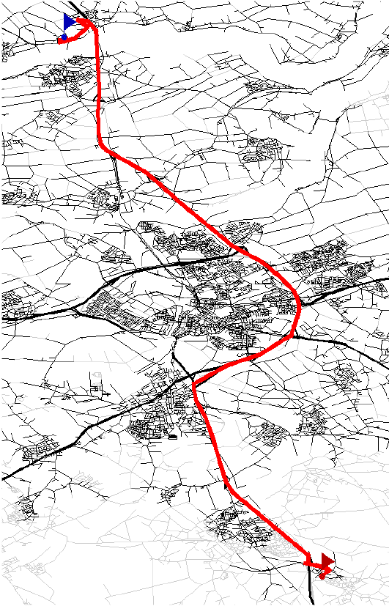 Наблюдение
Дорожная сеть статична
Множество запросов
«Лишние» вычисления
Идея
Предобработка: генерация дополнительной информации
Запрос: использование дополнительной информации для ускорения запроса
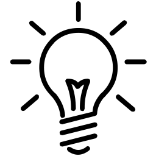 Оптимальные путиЭксперимент
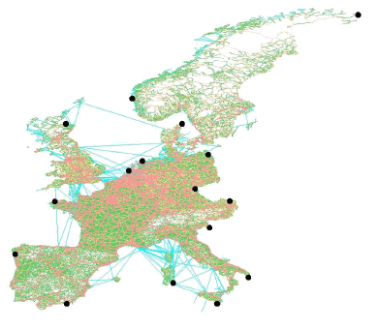 Европа
18 мил. вершин
42 мил. ребер
Оптимальные путиТеория vs. практика
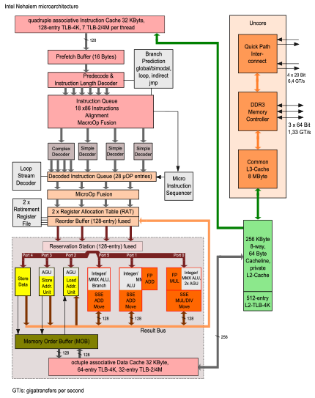 Архитектура
Иерархия памяти
Несколько ядер
Ядер > контролеров памяти
Кэш когерентность
SIMD
Основные вызовы
Операции ввода/вывода
Параллелизм
Не только race итд
Кэш когерентность
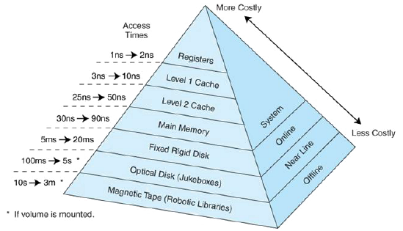 Оптимальные путиТеория vs. практика
Оптимальные путиТеория vs. практика
Модель
Приложения
Данные
Построение
Гипотеза
Анализ
Эксперимент
Реализация
Оценка
Библиотека
Оптимальные путиМодель сети
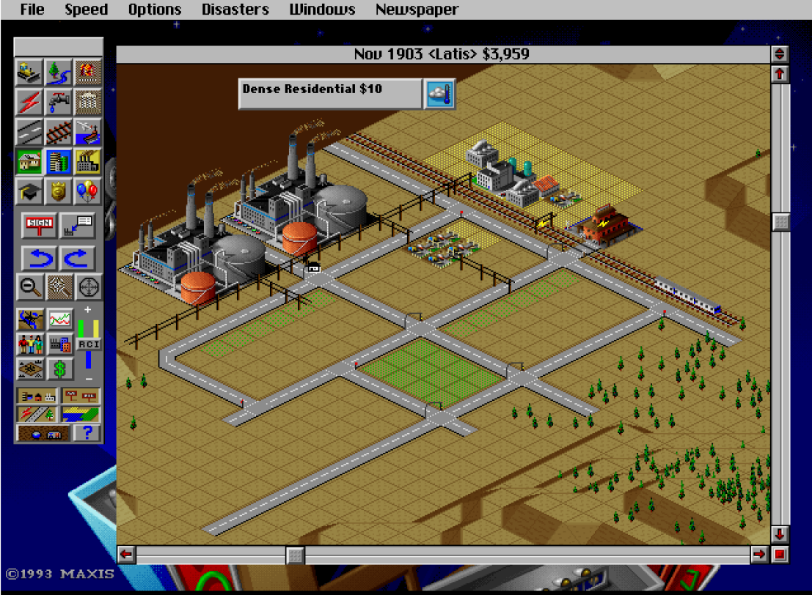 Оптимальные путиМодель сети
Перекрестки - вершины 
Улицы – ребра
Односторонние улицы
Вес ребра – время в пути
Свойства
Разреженный
(почти) ненаправленный
Маленькая степень вершин
Цепи ребер
Иерархия (магистрали, итд)
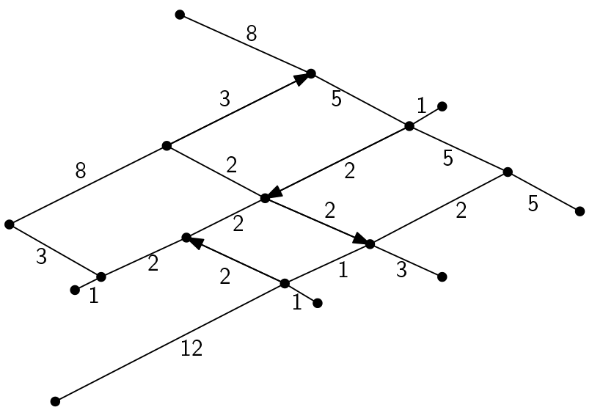 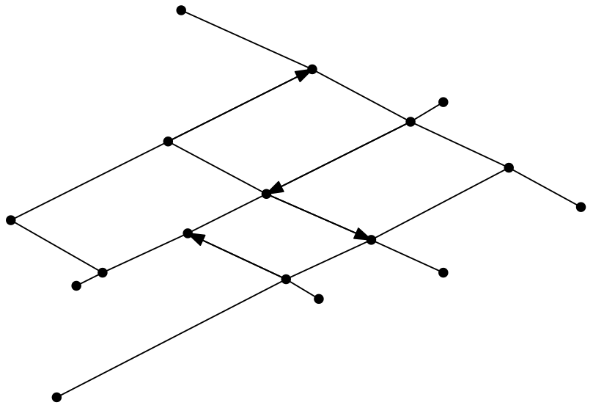 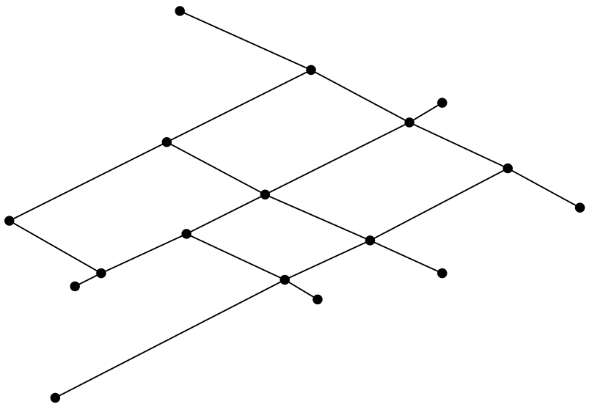 Оптимальные путиКлассические методы
Дейкстра
Двунаправленный
Целенаправленный (A*)
Не требует предобработки
Не требует дополнительных данных 
Медленный
Сложно выбрать хорошую потенциальную функцию А*
Оптимальные путиИерархические методы
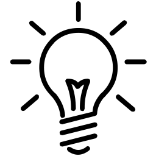 Иерархичность дорожных сетей: вершины можно упорядочить по важности
Небольшая «артериальная» сеть
Достаточно рассматривать лишь артериальную сеть и пропустить неважные вершины
Важные: мосты, магистрали, пересечения с многими улицами
Неважные: переулки, побочные улицы, полевые
Оптимальные путиИерархические методы
8
6
5
5
3
1
2
2
4
3
1
3
2
1
2
2
v
1
1
1
1
2
Оптимальные путиИерархические методы
Как упорядочить вершины по важности?
Оптимальный порядок – NP полна
Пути остаются оптимальными при любом порядке
Оптимальность порядка                   ~ # шорткатов
Добавлять ли шорткат?
Локальный поиск
Эвристики для  ускорения ЛП
8
6
5
5
3
1
2
2
4
3
1
3
2
1
2
2
v
1
1
1
1
2
Оптимальные путиКак упорядочить вершины по важности?
8
6
5
5
3
2
2
4
3
1
3
2
2
1
Оптимальные путиИерархические методы
Простой алгоритм
Небольшое потребление дополнительной памяти
Ребра можно хранить в минимальной вершине один раз
Практически размер как для классического Дейкстры
Позволяет легко «распаковать» путь из шорткатов
Достаточно быстрый
Ограничено позволяет включать обновления
Оптимальные путиОграниченное число хопов
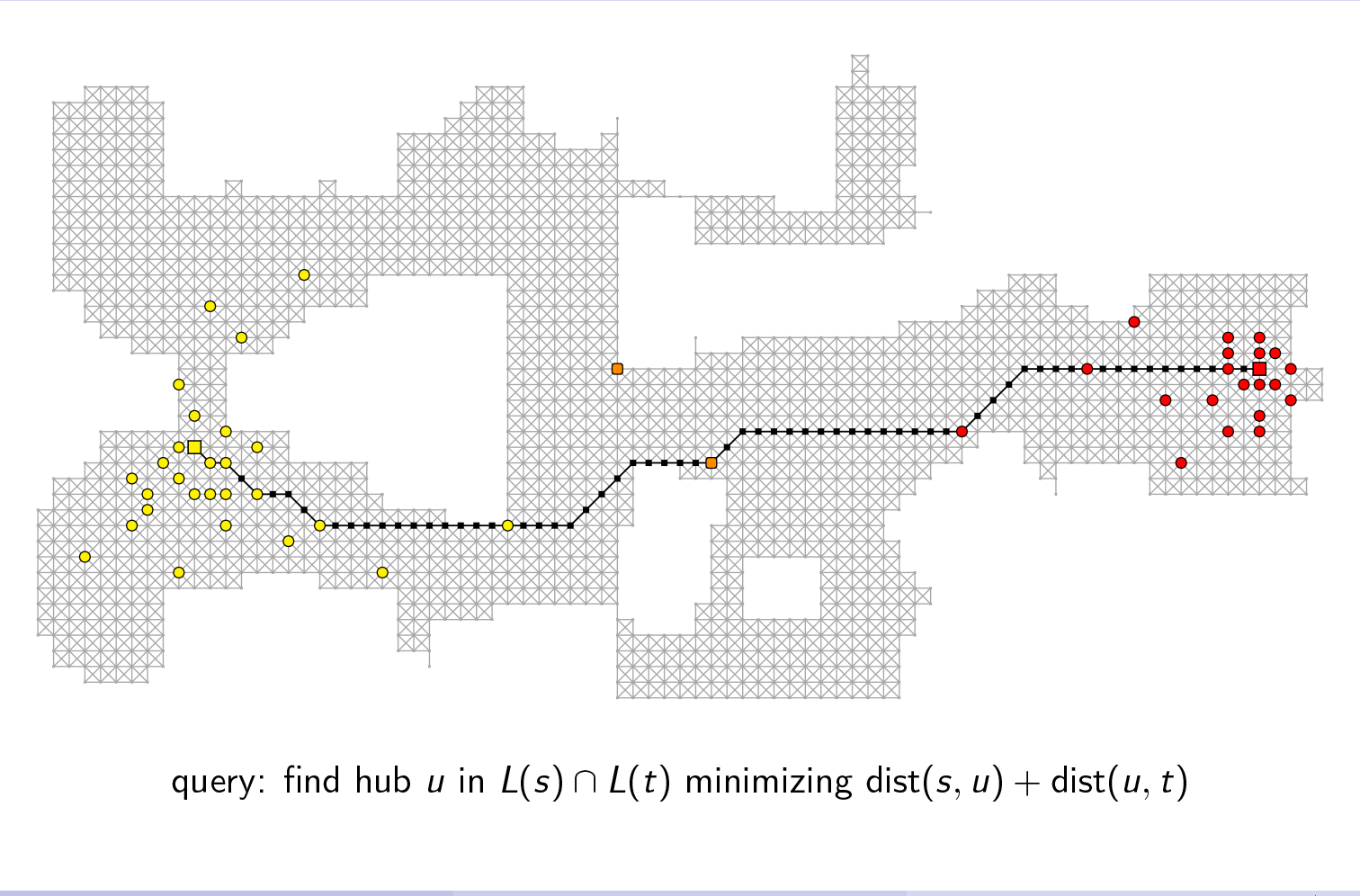 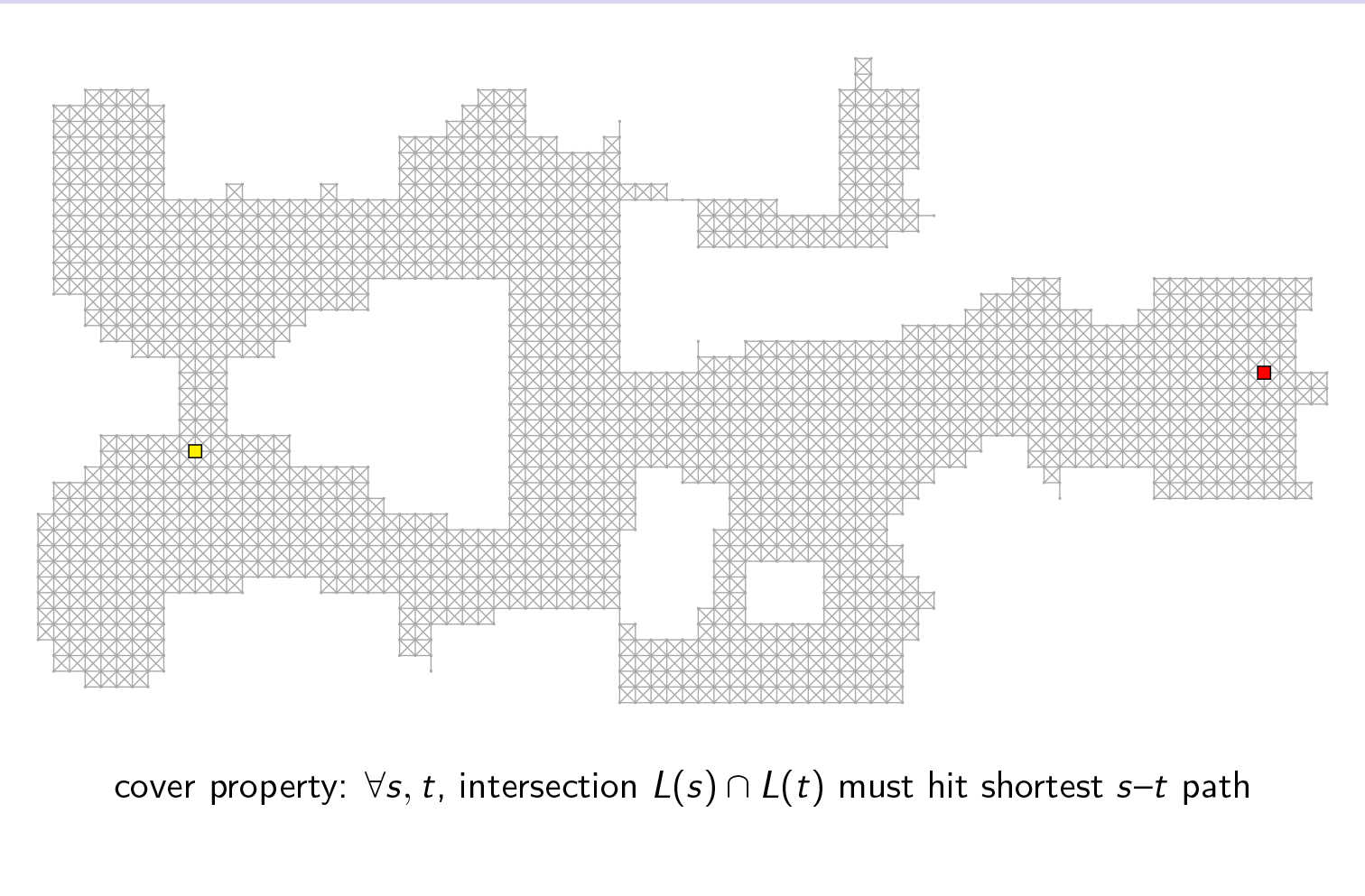 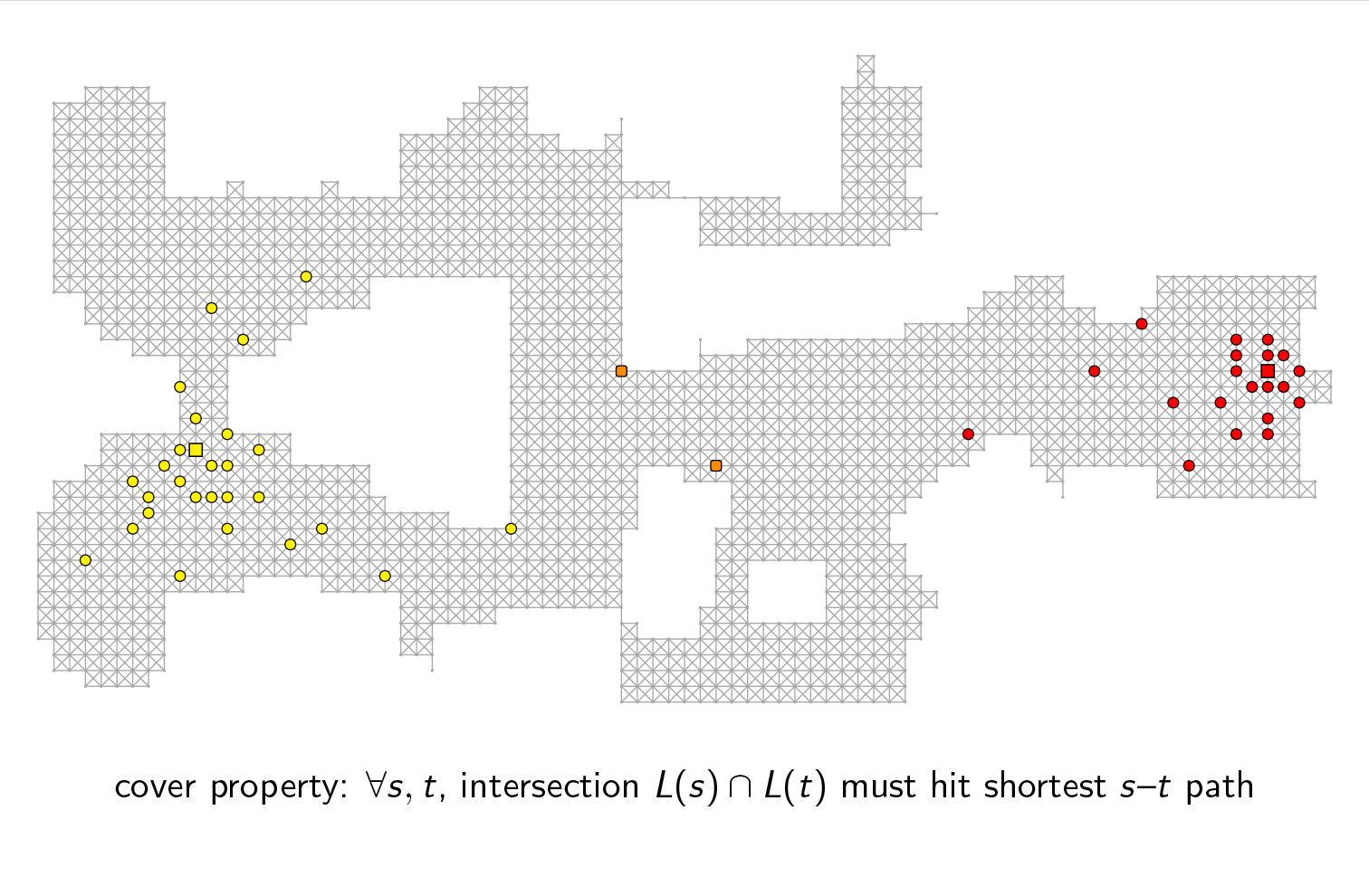 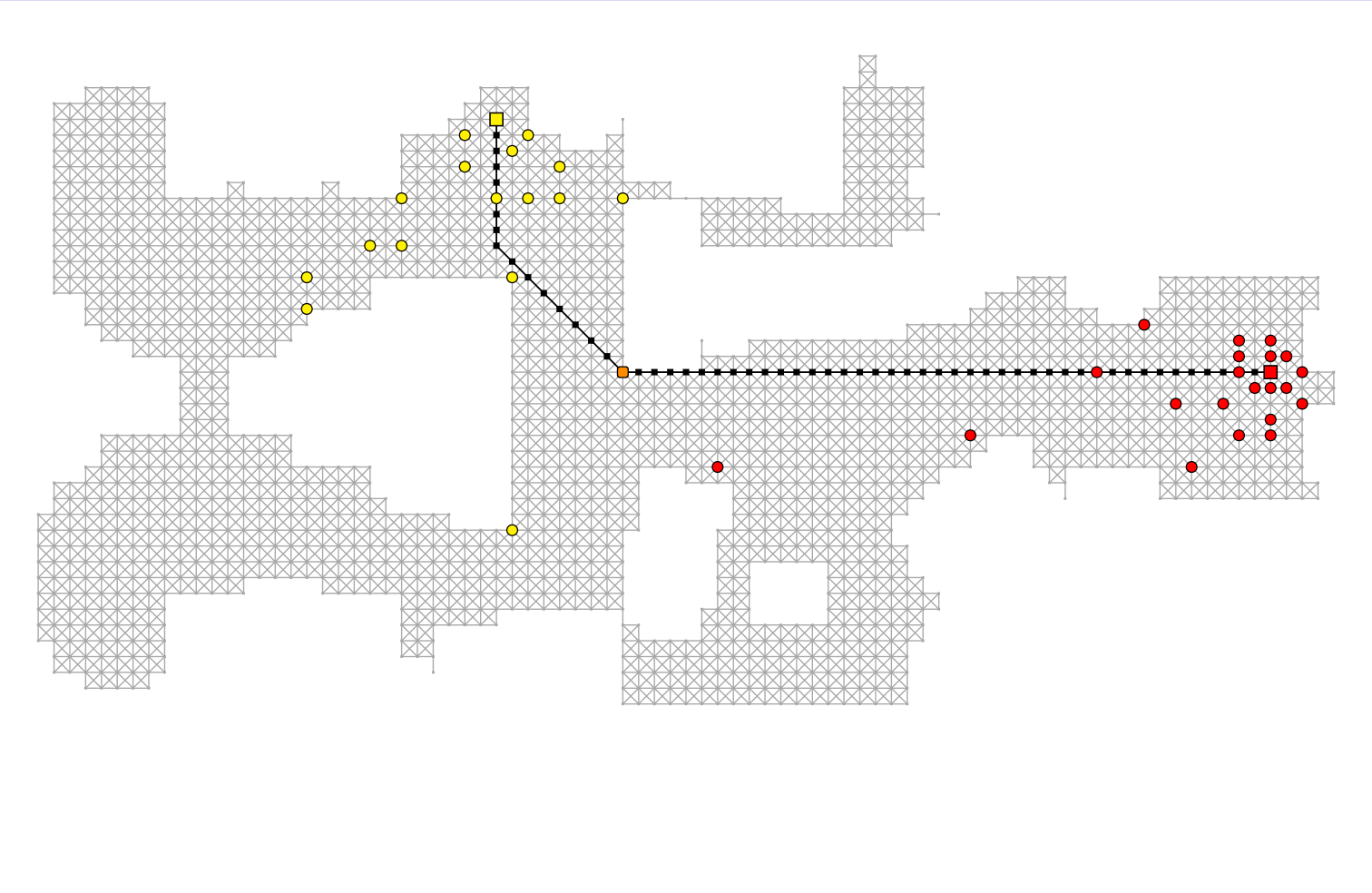 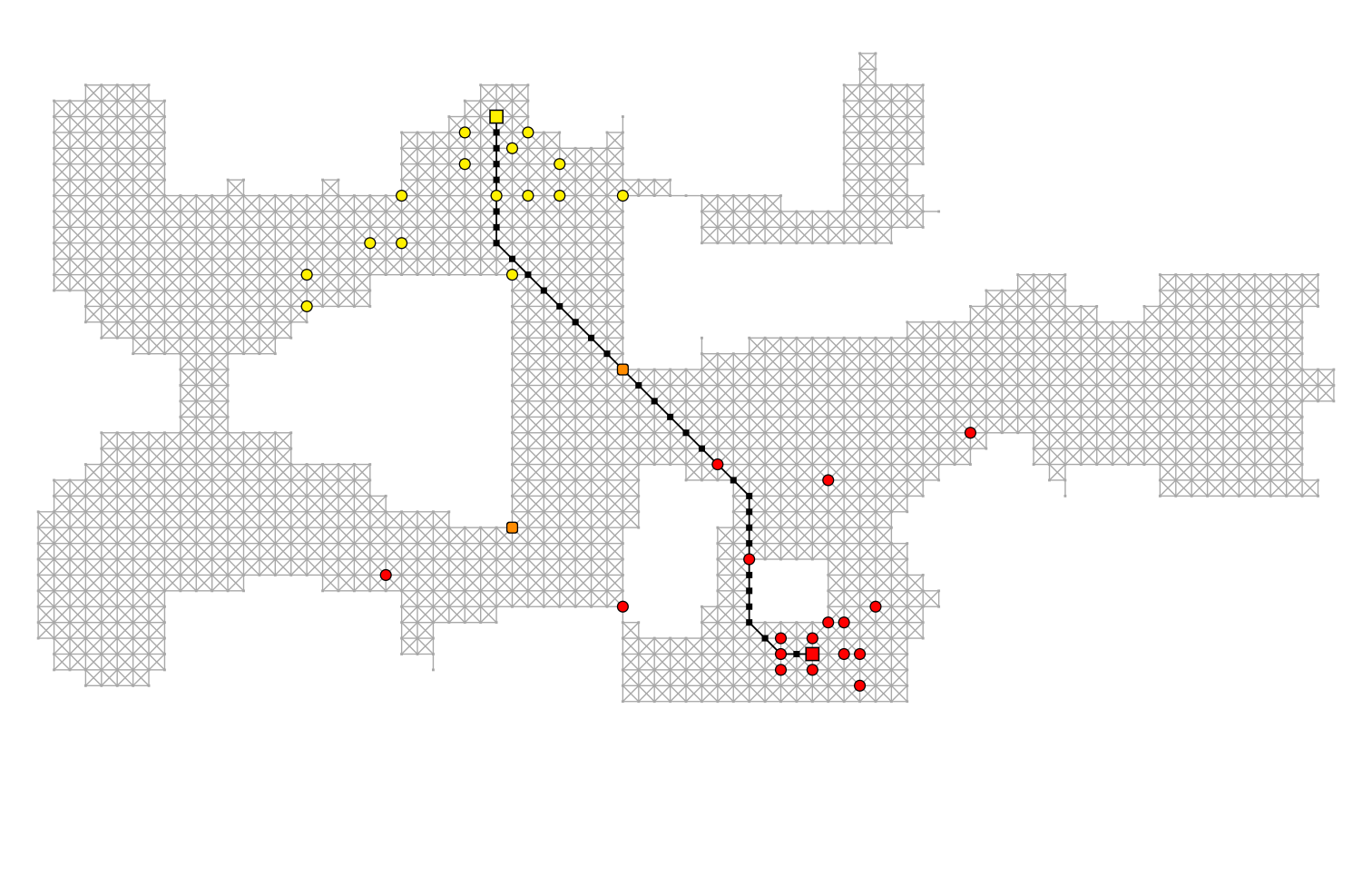 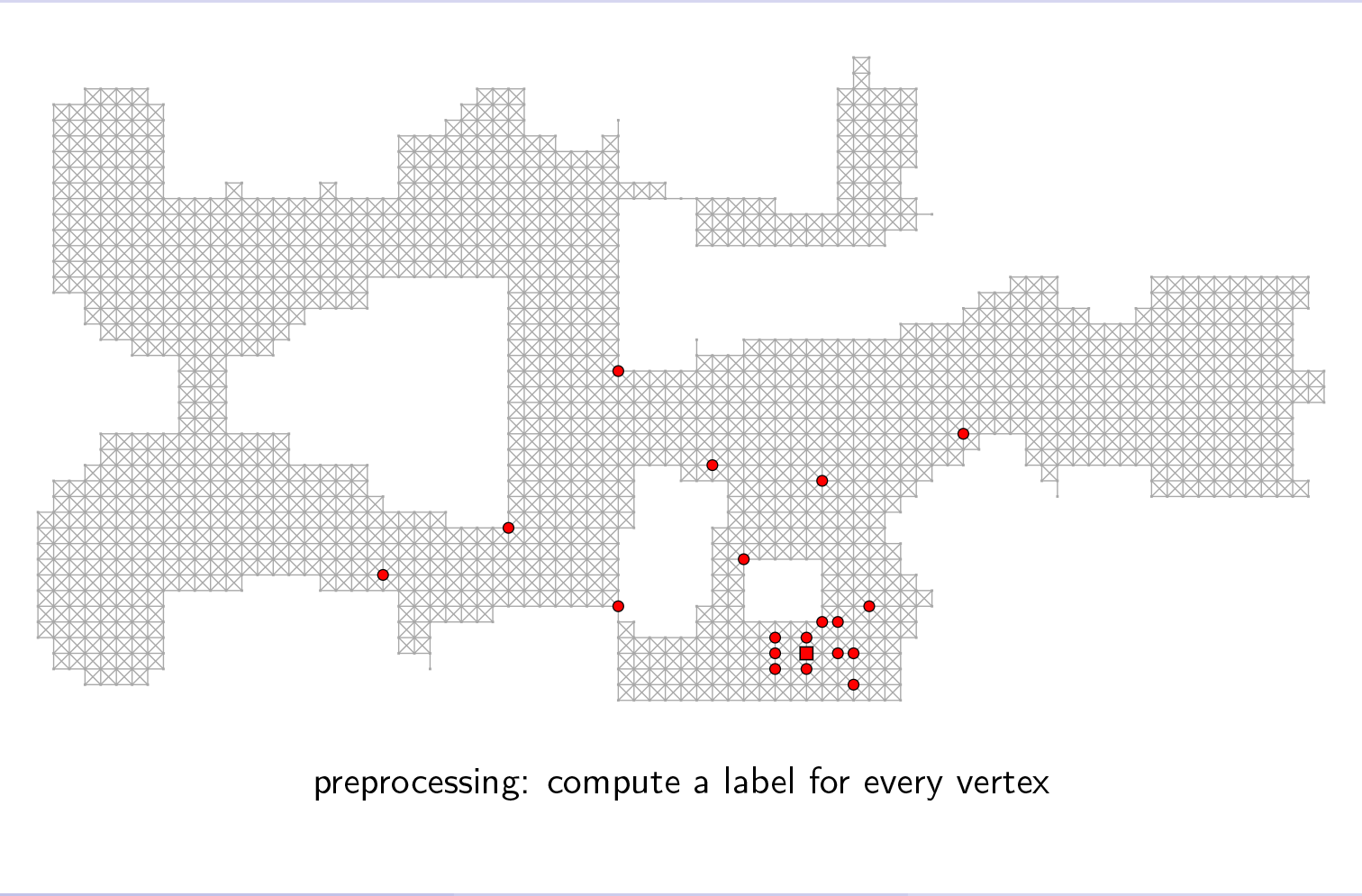 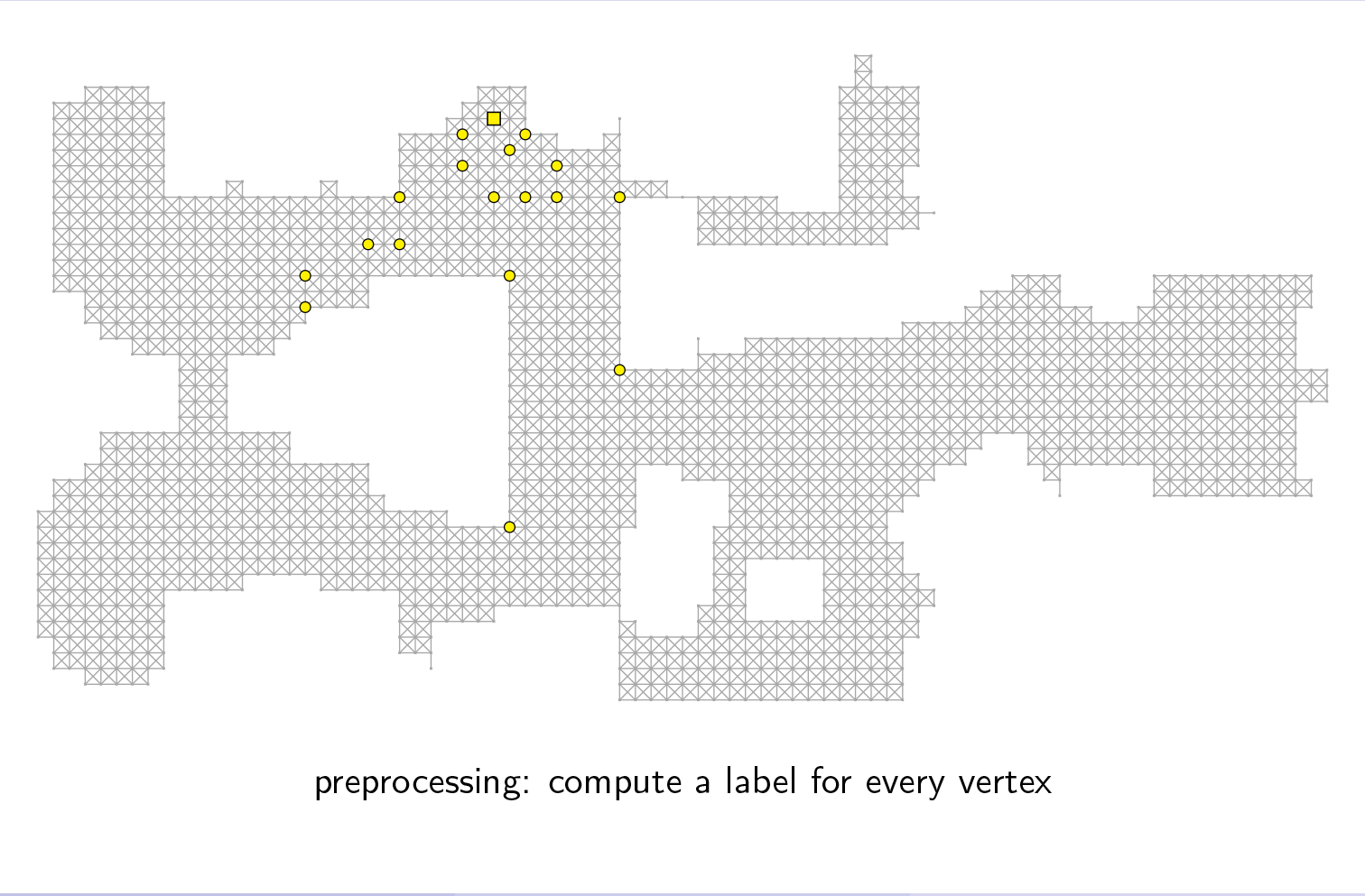 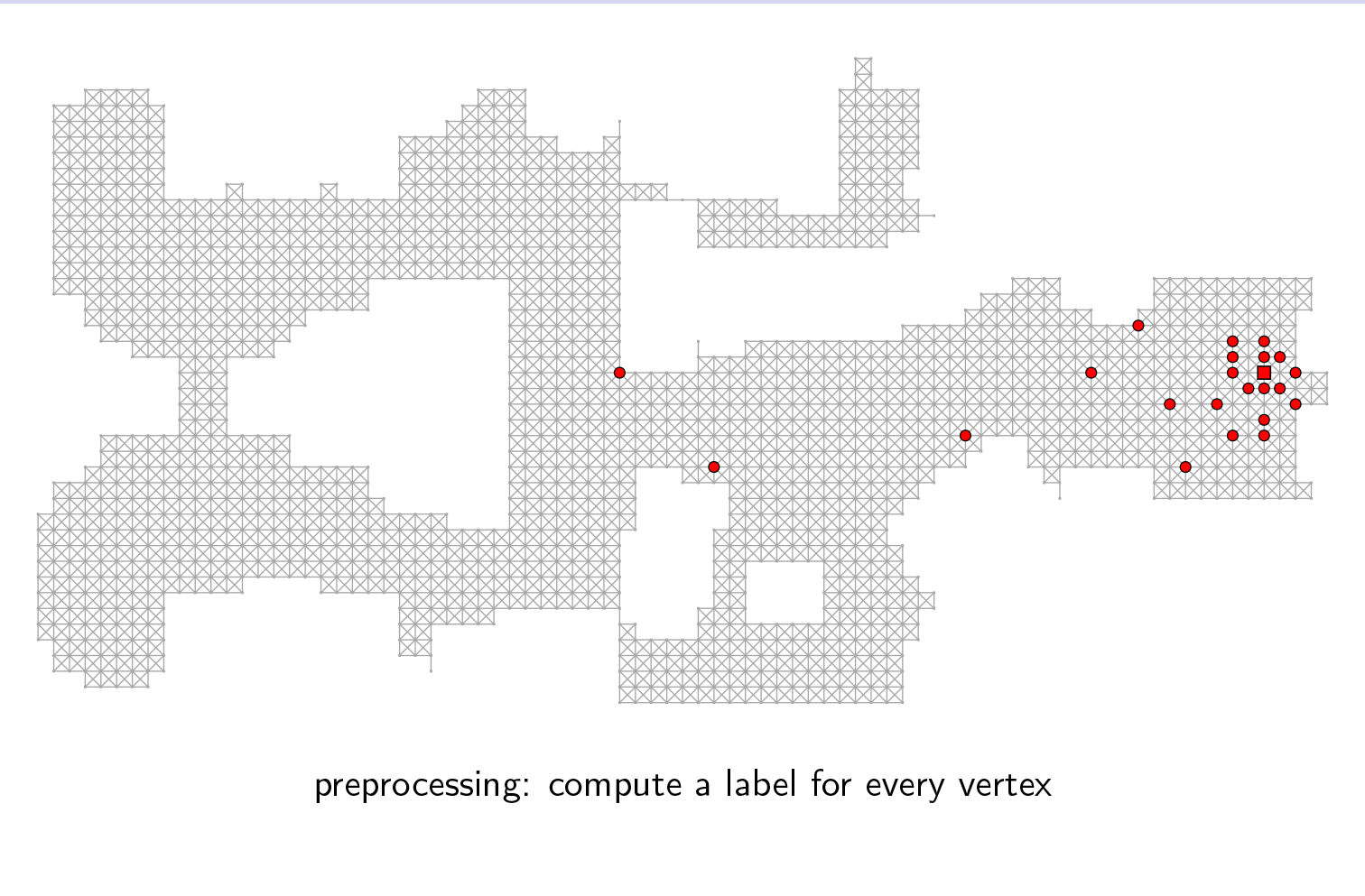 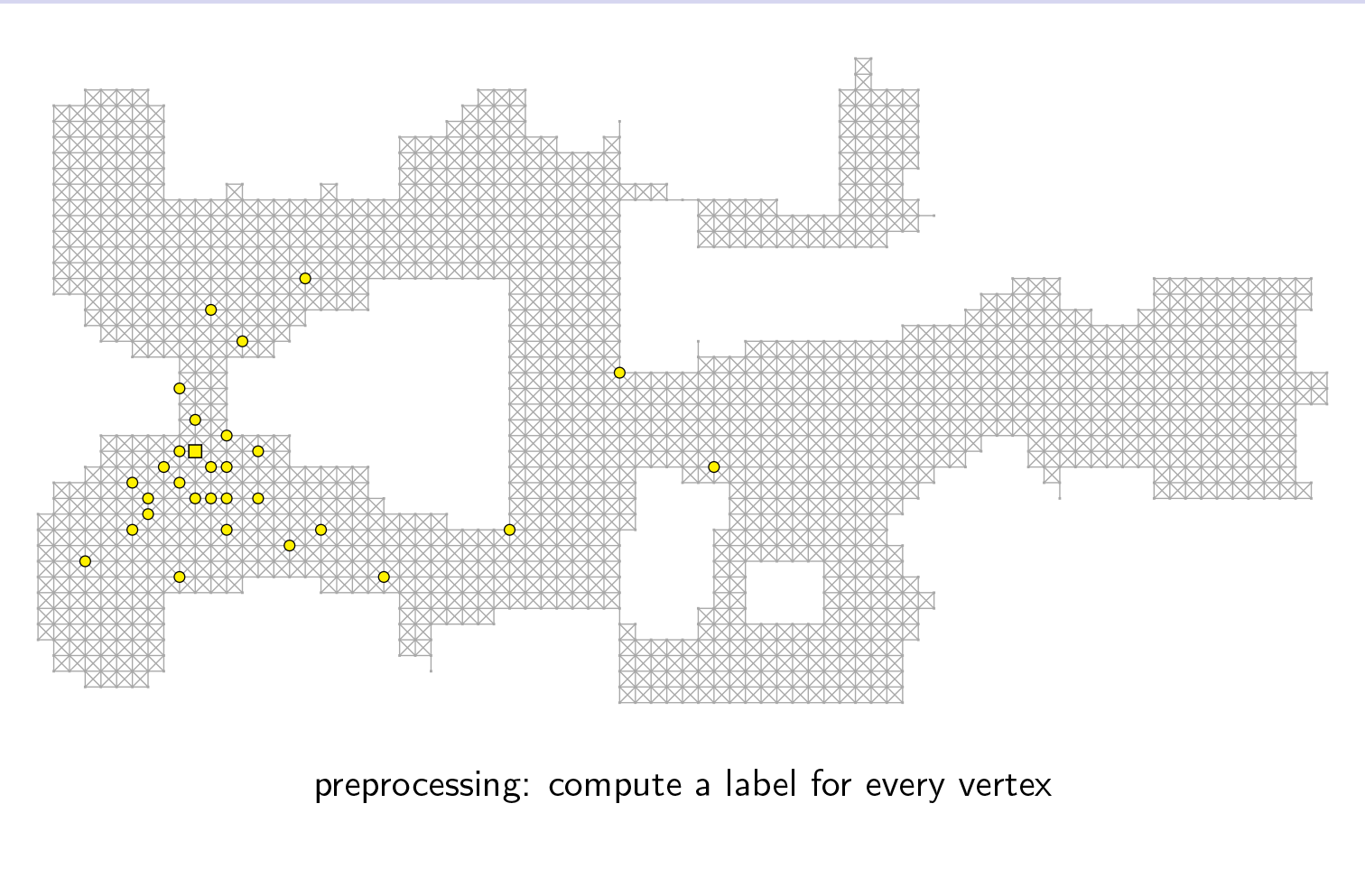 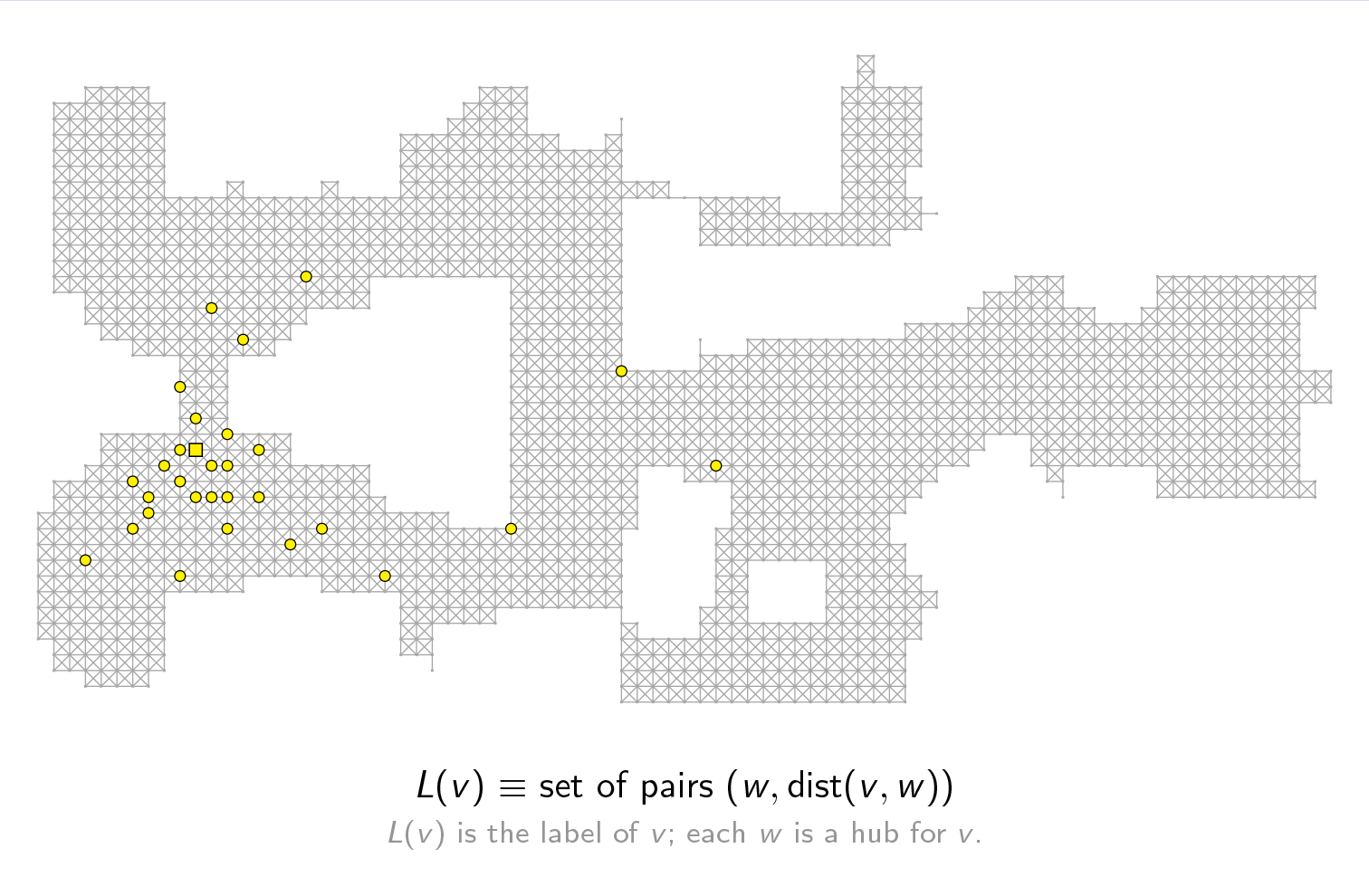 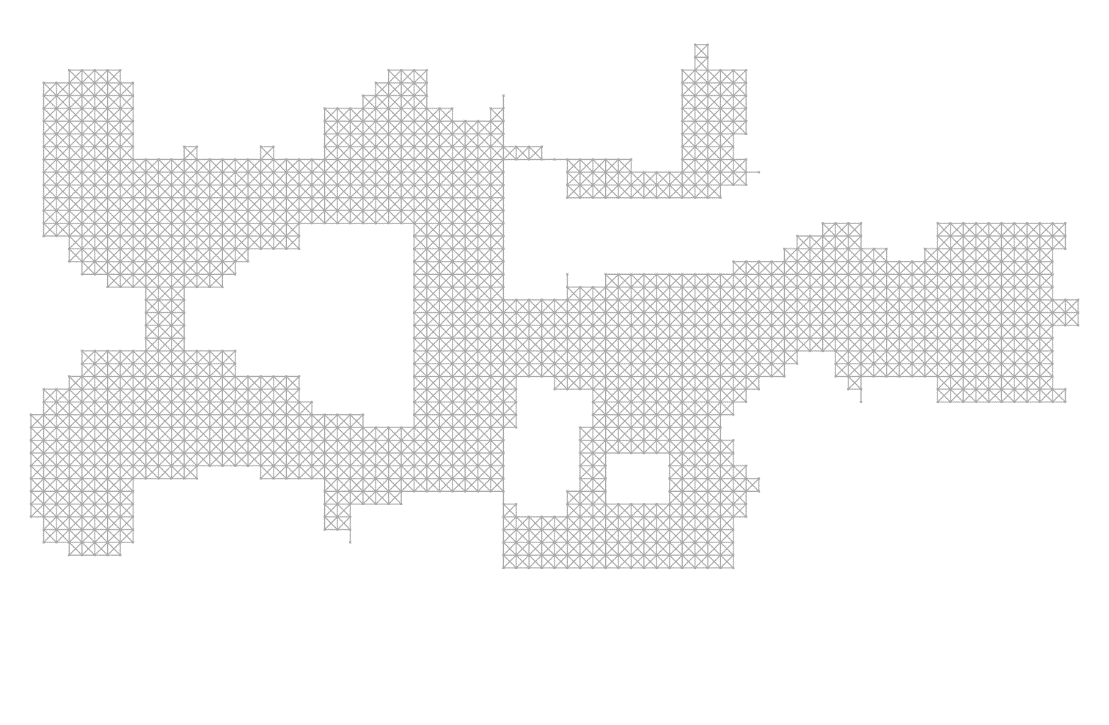 Оптимальные путиОграниченное число хопов
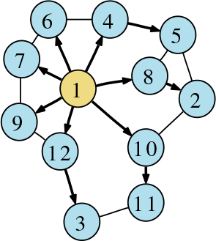 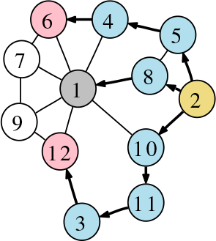 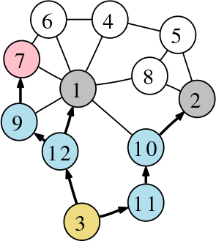 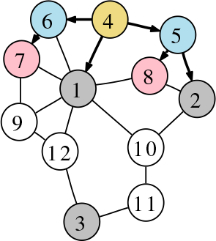 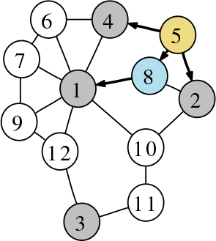 Оптимальные путиОграниченное число хопов
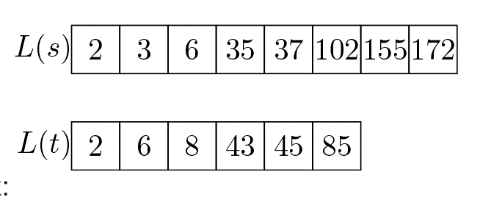 Оптимальные путиОграниченное число хопов
Оптимальные путиОграниченное число хопов
×100 быстрее чем предыдущий метод
Кэш эффективен
Эффективная реализация ~ ×5 (1 чтение памяти)
Распределенное хранение меток
Ускорение как локальных так и глобальных запросов
Легко реализовать в базе данных
Самый быстрые запросы
Медленная предобработка
Много дополнительных данных
Оптимальные путиСепараторные методы
длинные пути часто частично                                            одинаковы
посчитать частичные решения 					     в предобработке
 Наблюдение 
дорожные сети имеют небольшие естественные разрезы
Каждый путь сквозь ячейку пересекает разрез
посчитать частичные решения между граничными вершинами
Цель – минимальное число граничных вершин
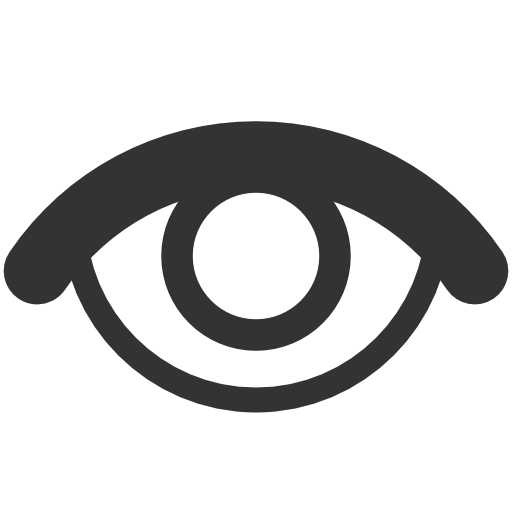 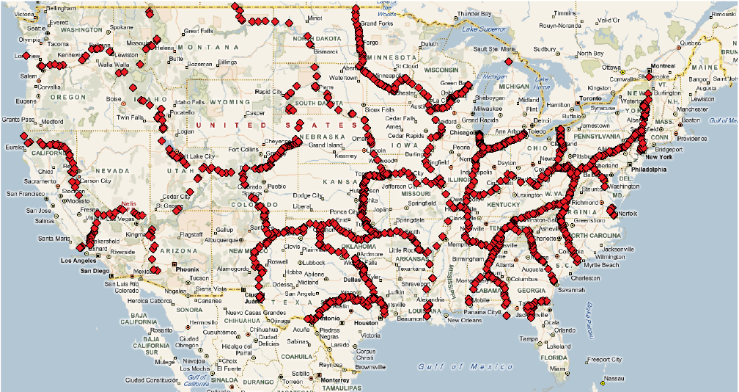 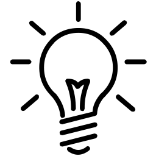 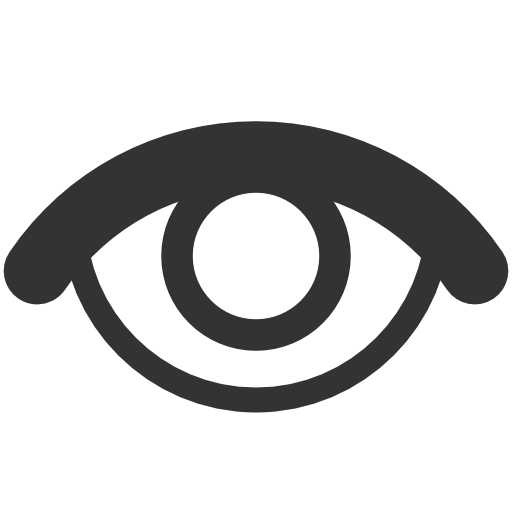 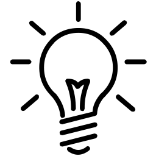 Оптимальные путиСепараторные методы
Оверлей граф
Граничные вершины
Клики в каждой ячейке
Ребра разреза
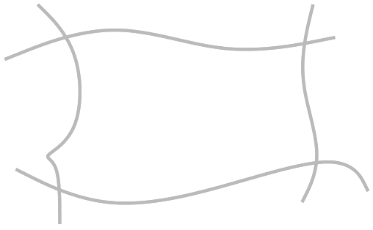 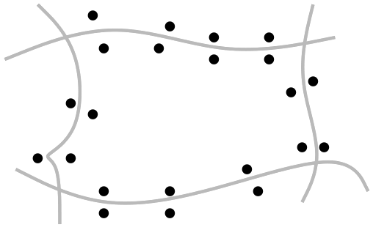 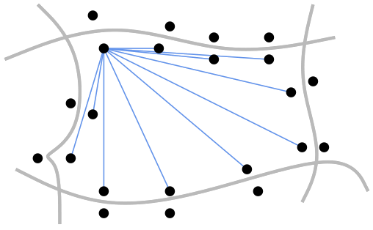 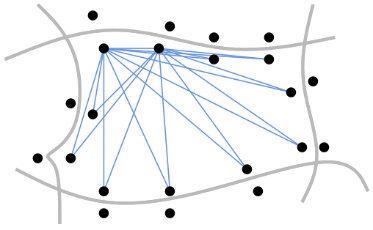 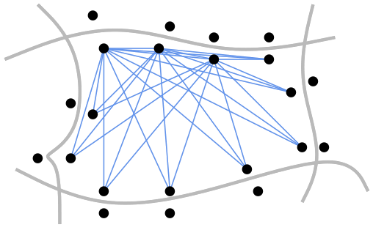 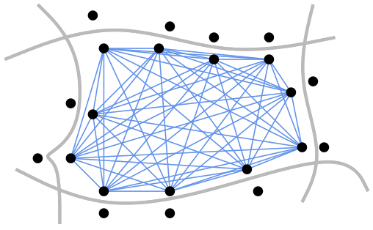 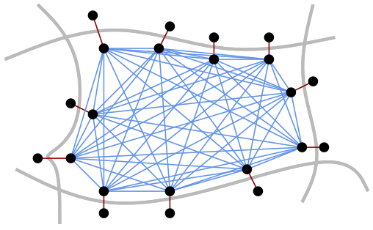 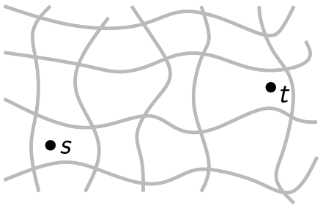 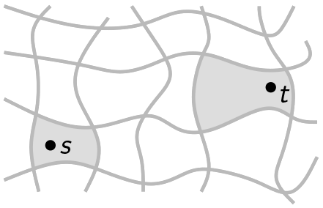 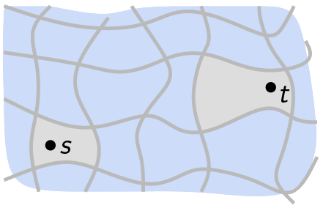 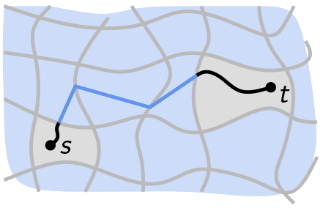 Обработка (s,t) запроса
Начальная и конечная ячейка
+ Оверлей 
Двунаправленный дейкстра
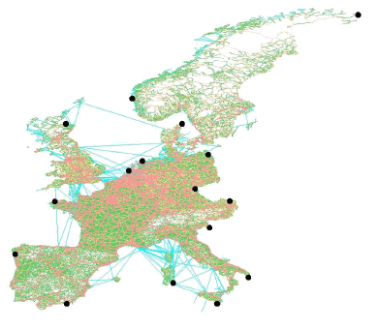 Оптимальные путиСепараторные методы
3х фазный алгоритм
Метриконезависимая предобработка
Разбиение графа
Создание оверлей графа
Метрикозависимая предобработка
Расчет расстояний в кликах
Параллелизм
Несколько метрик одновременно
Запрос
Двунаправленный Дейкстра
Оптимальные путиСепараторные методы
Оптимальные путиСепараторные методы
Легко реализовать динамический сценарий
Пробки
Аварии
Перекрытие дорог
Персонализированный поиск
Различные метрики (повороты, тип машины… ) 
Небольшой размер дополнительных данных
Скорость запроса все еще «мгновенная»
Оптимальные путиИтог
Компромисс между
Скоростью запроса
Скорости предобработки
Размер дополнительный данных
Скорость обработки обновлений
Другие сценарии
Использование в навигационных устройствах
Включение статистических данных по трафику в расчеты 
Альтернативные кратчайшие пути
Мультикритериальные
Вычисление коридора путей
Поиск попутчиков
Логистические решения
Оптимальные путиОрганизационное: ТЕория
Детальное изучение алгоритмов и возможных реализаций
Один доклад (презентация) по одному из алгоритмов
Изучение вариантов эвристик и оптимизаций
Акцент на экспериментальное исследование
Мало доказательств
Прежде всего время выполнения, а не асимптотика
Аттестация без посещения практики не предусмотрена
Возможен как зачет так и экзамен
ДВА с/к в зачетку!
Оптимальные путиОрганизационное: практика
Вместе с Сергеем Азовсковым – team lead Яндекс
Работа в команде 3-4 человека
1-2 человек : код
1 человек : код + алгоритмистика
1 человек: тестирование + микро-отчеты 
Реализация изученных в теории алгоритмов (самостоятельно)
Единый сервер тестирования
Интеграция с Travis-CI
Хранилище кода github
Данные – OpenStreetMap
Язык – С++ (не особо продвинутый, не пугаться! )
Оптимальные путиОрганизационное: практика
Что мы будем делать на практике
Заслушивать микро-отчеты (3-5 минут) о выполнении заданий за предыдущую неделю по группам
В деталях обсуждать реализацию алгоритма на следующую неделю
Делить задачу между группами
Определять интерфейсы взаимодействия
Решать проблемы
Изучать неизвестные области С++
Рисовать на доске
Элементы современного метода организации разработки ПО
Оптимальные путиОрганизационное: практика
Оценка определяется работой ГРУППЫ исключительно выполнением заданий в СРОК.
Объем заданий будет определяться экспериментально
Лишь в исключительных случаях отклонения
Отбора нет, НО если задания сдаются не в срок, или не сдаются, то группа распускается (как в жизни)
будут формироваться новые группы из продуктивных студентов, если они имеются
Оптимальные путиОрганизационное: практика
Задание на пятницу
Если группа уже есть, то презентация про группу о каждом (5-6 минут), если нет, то о себе (2-3 мин)
Интересы
Знания
Языки С++, Web
CI, git, visual studio
Администрирование (linux, windows)
Презентация (powerpoint, latex)
Тестирование
Опыт
Работа, проекты, ACM
Работа в команде
Спасибо!
Вопросы?

Письменные вопросы 
v.v.osipov@urfu.ru